Homo smartphonicus
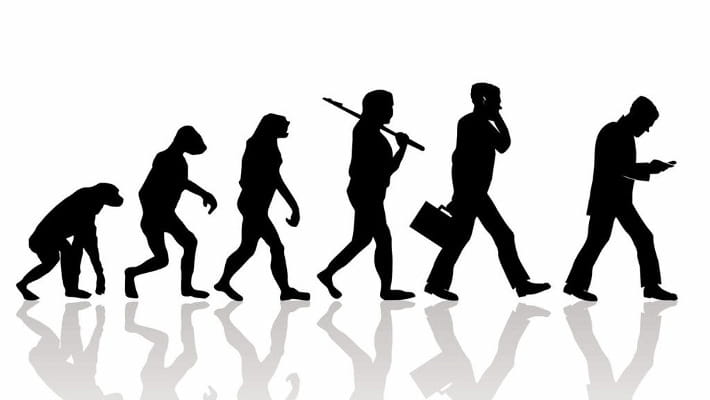 Lizzi Adeler en Jasmijn Hubers
MSK-artsen, Stadspoli Utrecht
Massage Kennisdagen (Amersfoort), 16-11-2024
Lizzi AdelerStadspoli-Utrecht
Jasmijn Hubers
Disclosure: Er zijn geen financiële belangen of conflicten van belang gerelateerd aan deze presentatie
[Speaker Notes: Jasmijn]
Inhoud
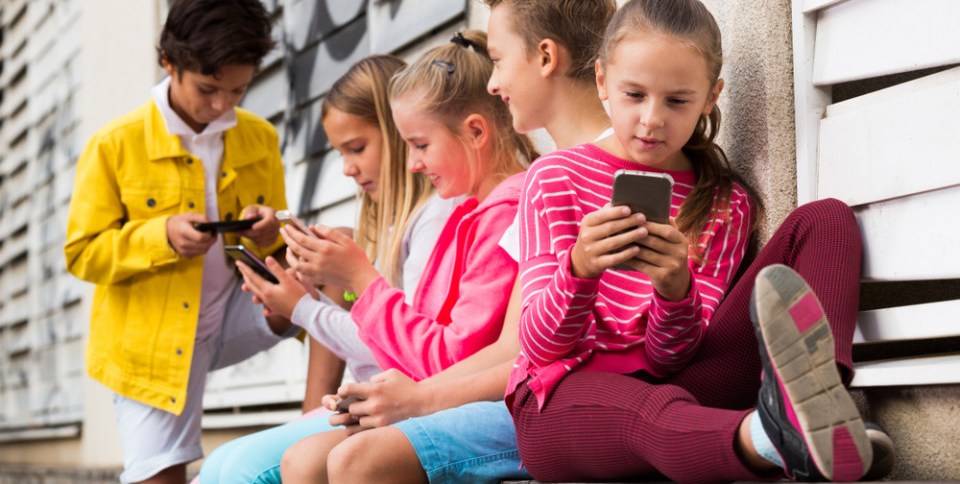 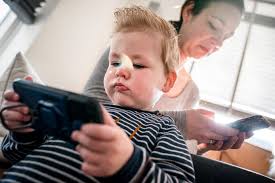 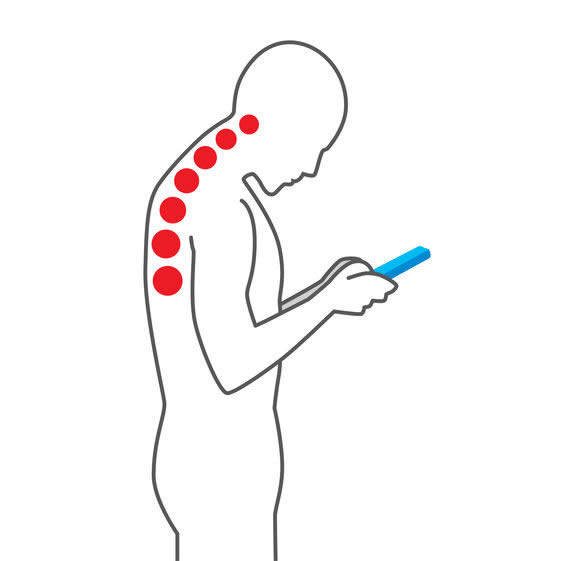 Smartphones: onmisbaar, maar met een prijs
Smartphone bestaat 15 jaar
Opkomst van smartphones en tablets leidt tot steeds meer houdingsproblemen
Jongeren zitten 5 uur per dag op de smartphone*
*Bron: NOS
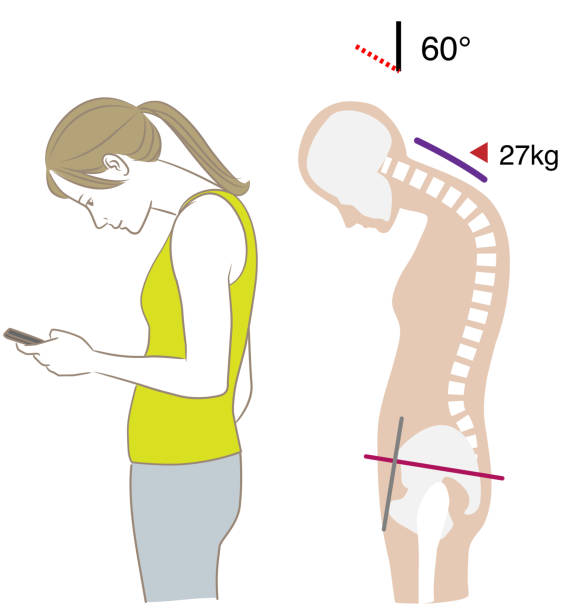 Houdingseffecten
Tech neck:
Naar voren hangend hoofd
Gebogen nek
Afgeronde schouders
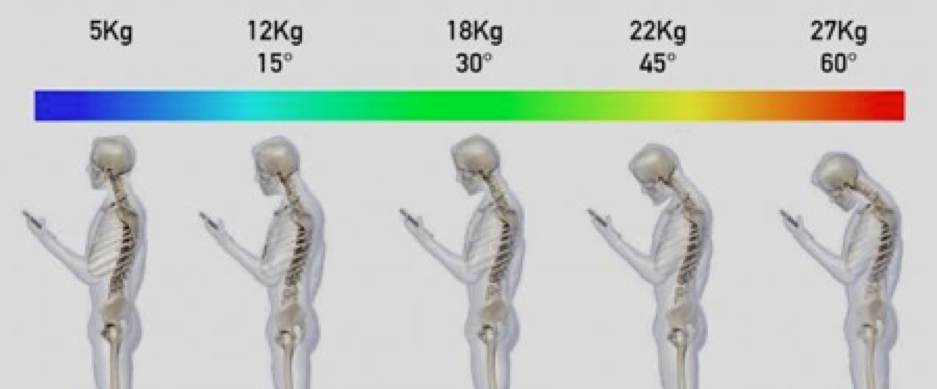 Impact op lange termijn
Verhoogde belasting: 
nek- en schouderspieren
Verminderde mobiliteit: 
bovenrug en schouders

Veelvoorkomende klachten:
Nekpijn
Schouderstijfheid
Hoofdpijn
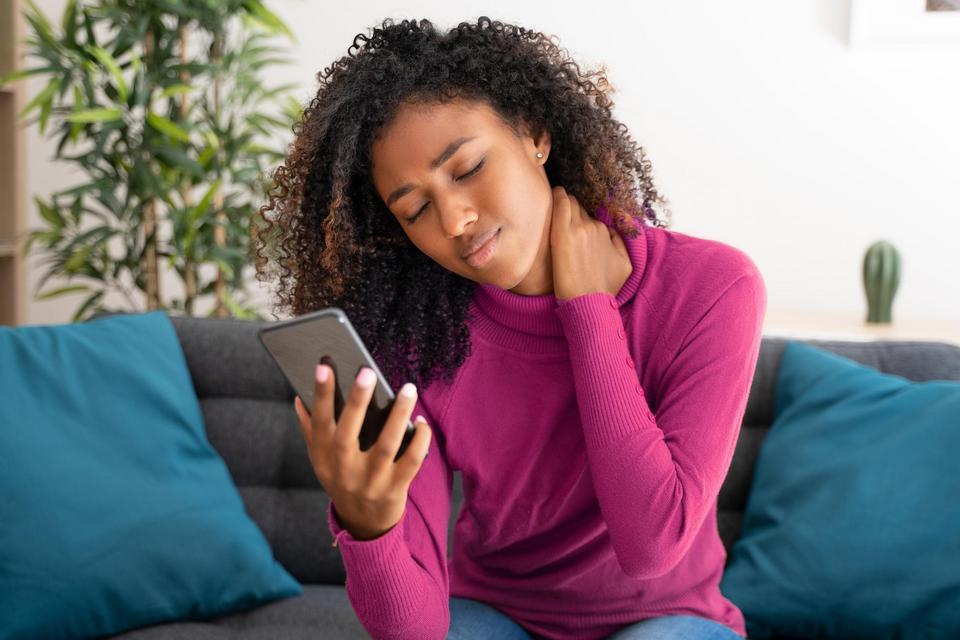 National Geografic ;How better posture can improve your overall health
“Poor posture is not only a matter of appearance. It is also connected to reduced oxygen intake and breathing limitations, neck en back pain, poor sports performance, digestive issues, muscle fatique and hormone imbalances.” 
Daryl Austin (aug 19, 2024)
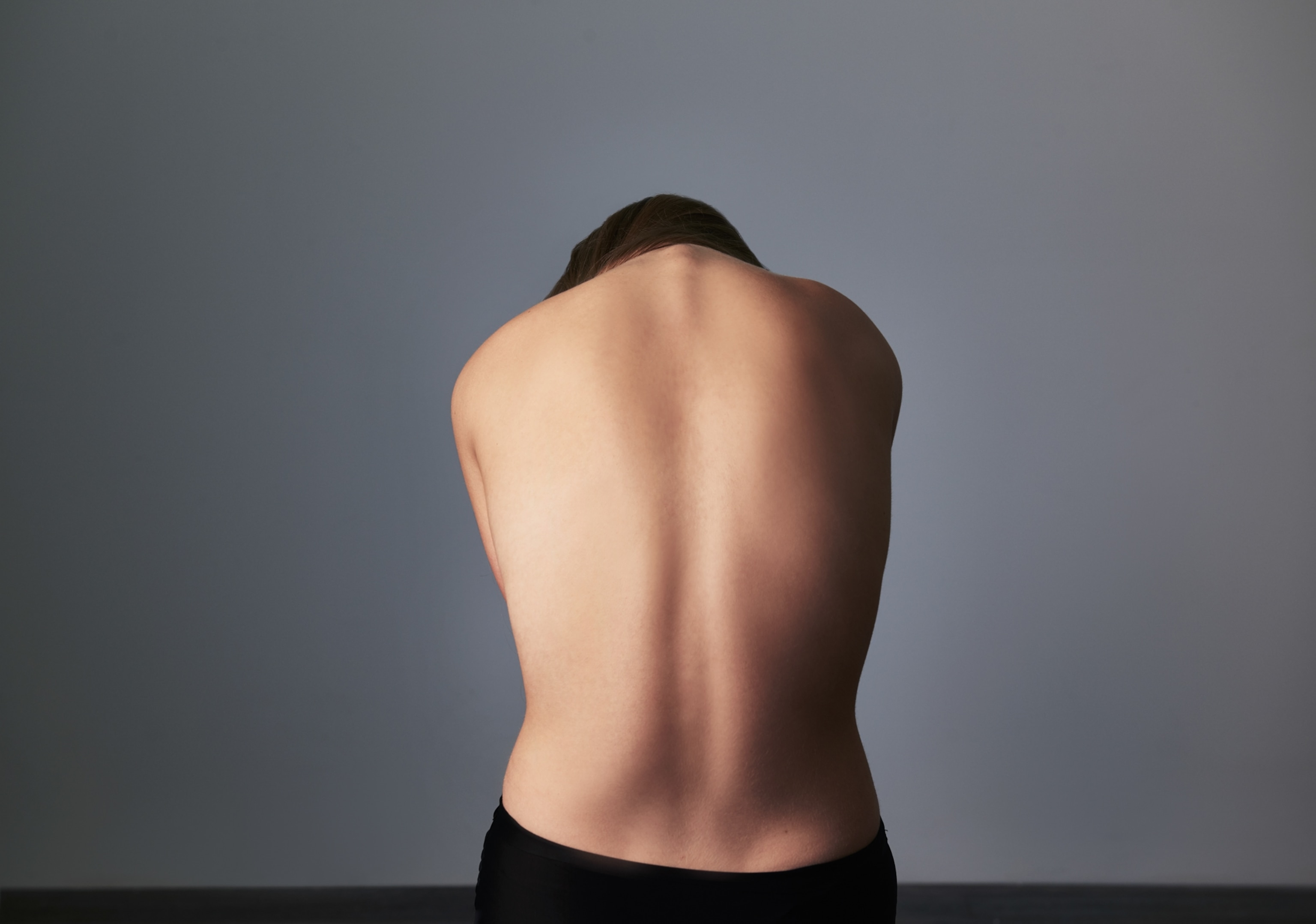 [Speaker Notes: Lizzi]
Relevantie voor masseurs
Begrip van het beeld is essentieel voor behandeling
Jullie staan in de frontlinie voor verlichting van klachten!
Gericht masseren
Maak de cliënt bewust van hun gewoontes en het belang van een goede houding
Preventie
[Speaker Notes: Jasmijn]
Hoe te herkennen?
Visuele beoordeling: 
Hoofdpositie: naar voren hangen van het hoofd ten opzichte van de schouders
Ronde schouders naar voren
Gebogen bovenrug: kyfose
Palpatie:
Spanning in spieren
Pijnpunten of trigger points
Houdinganalyse:
Rechtop staan of zitten
Plumb line test
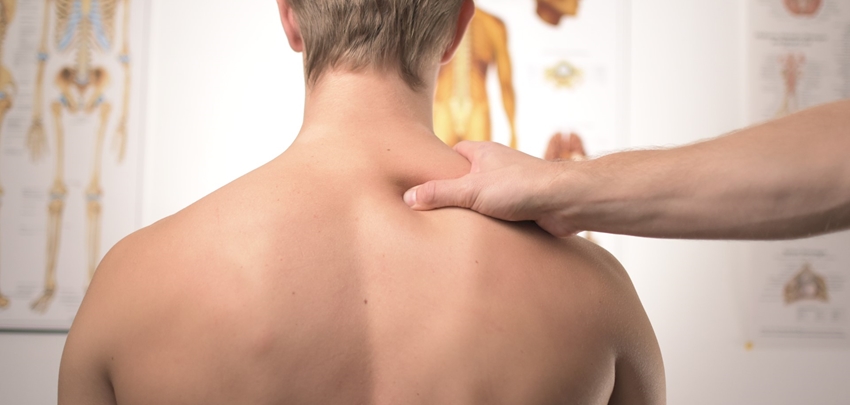 Plumb line test
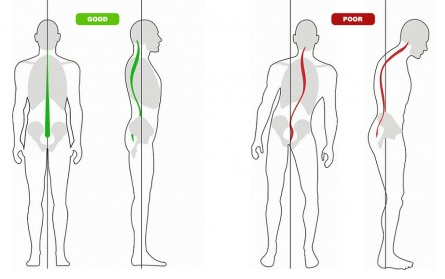 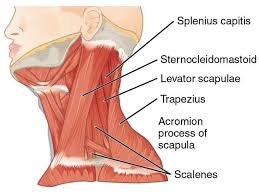 Specifieke spiergroepen
Trapezius (bovenste deel)
Levator scapulae
Sternocleidomastoideus (SCM)
Pectoralis minor en major
Rhomboideus en midden-trapezius
Suboccipitale spieren
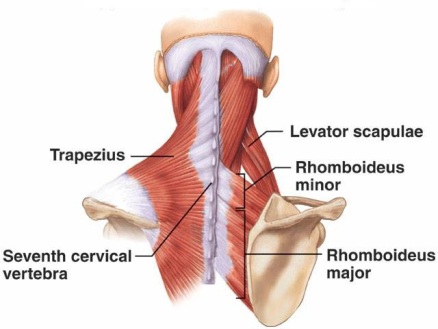 Standaard Cliënt
[Speaker Notes: Lizzi]
Posture houding
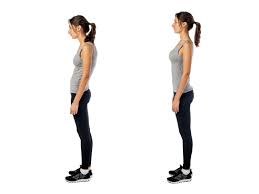 Dus advies rechtop staan…
Mw van 34 jaar, secretaresse
Vaak last van schouders en nek
Net begonnen met tennis competitie
Pijnlijke schouder bij service / smash
Steeds vaker ook schouderpijn bij hoog reiken maar ook bij autogordel pakken
CASUS
Ketenfunctie tijdens serveren
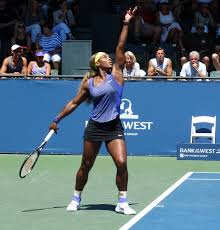 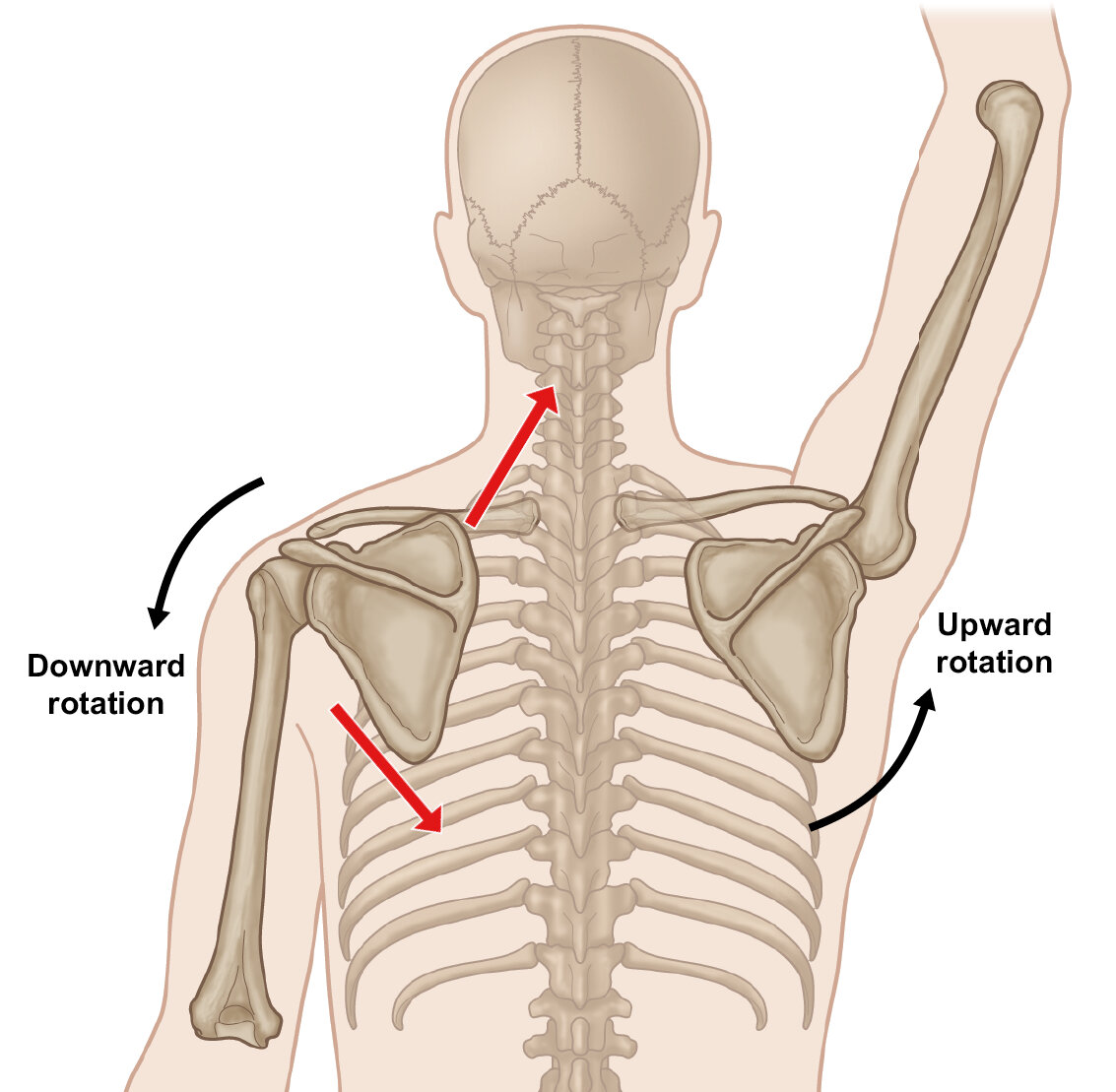 Ketenfunctie schouder
Schouderbeweging
Kromme houding (kyfose)
Spieren in het bovenlijf
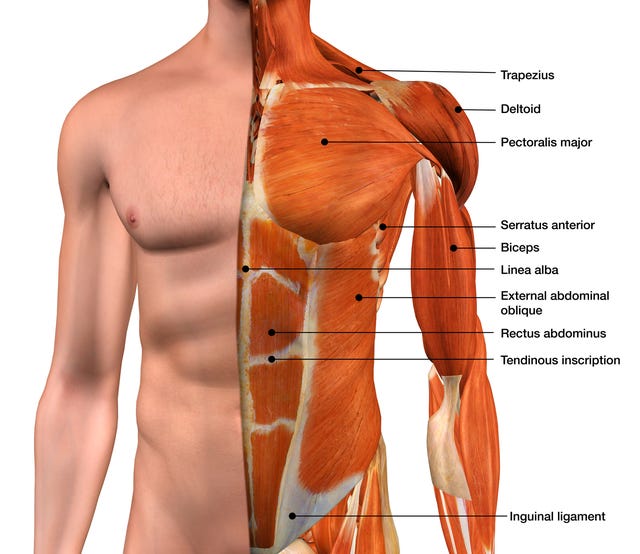 M. Pectoralis Major
Superficiale(oppervlakkig) schouderlijnen
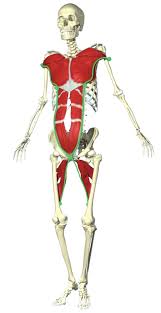 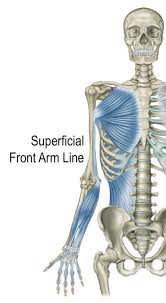 Kromme houding (kyfose)
Diepe Schouderlijnen
Alles is verbonden
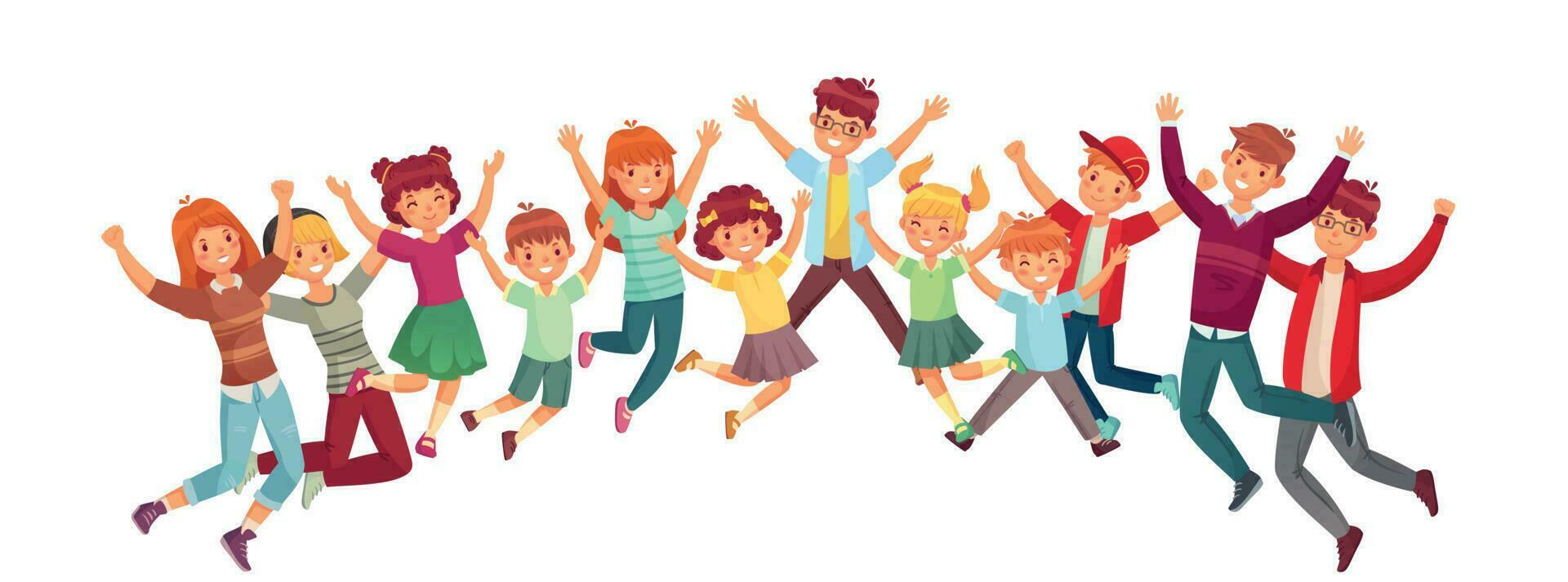 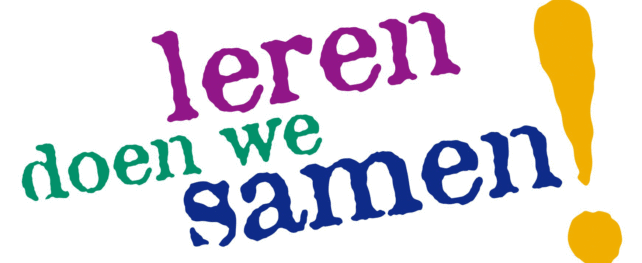 [Speaker Notes: Jasmijn]
Oefeningen
Tot slot… over massage
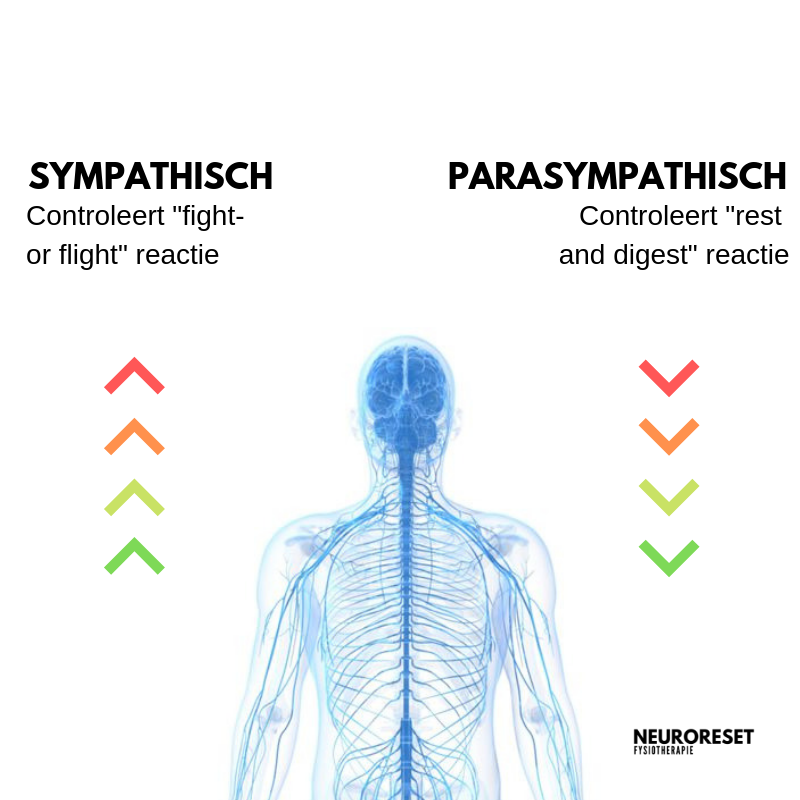 Autonoom zenuwstelsel:
Sympathisch zenuwstelsel
Parasympathisch zenuwstelsel

5 niveaus van masseren

Andere technieken: 
myofasciale release, triggerpointtherapie
Wanneer op te letten met massage!
Met zenuwklachten strekkend naar het schouderblad of arm 
Pijnscore boven NRS 7 (schaal 0-10)
Als de patiënt aangeeft dat de pijn steeds erger wordt
Risico voor een nekhernia
Preventie
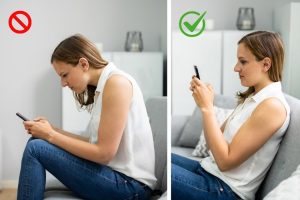 Optimaliseren van werkplek
Beperk schermtijd
Telefoonhoogte aanpassen
Regelmatige pauzes
Bewustwording houding
[Speaker Notes: Lizzi]
Samenwerken is van belang
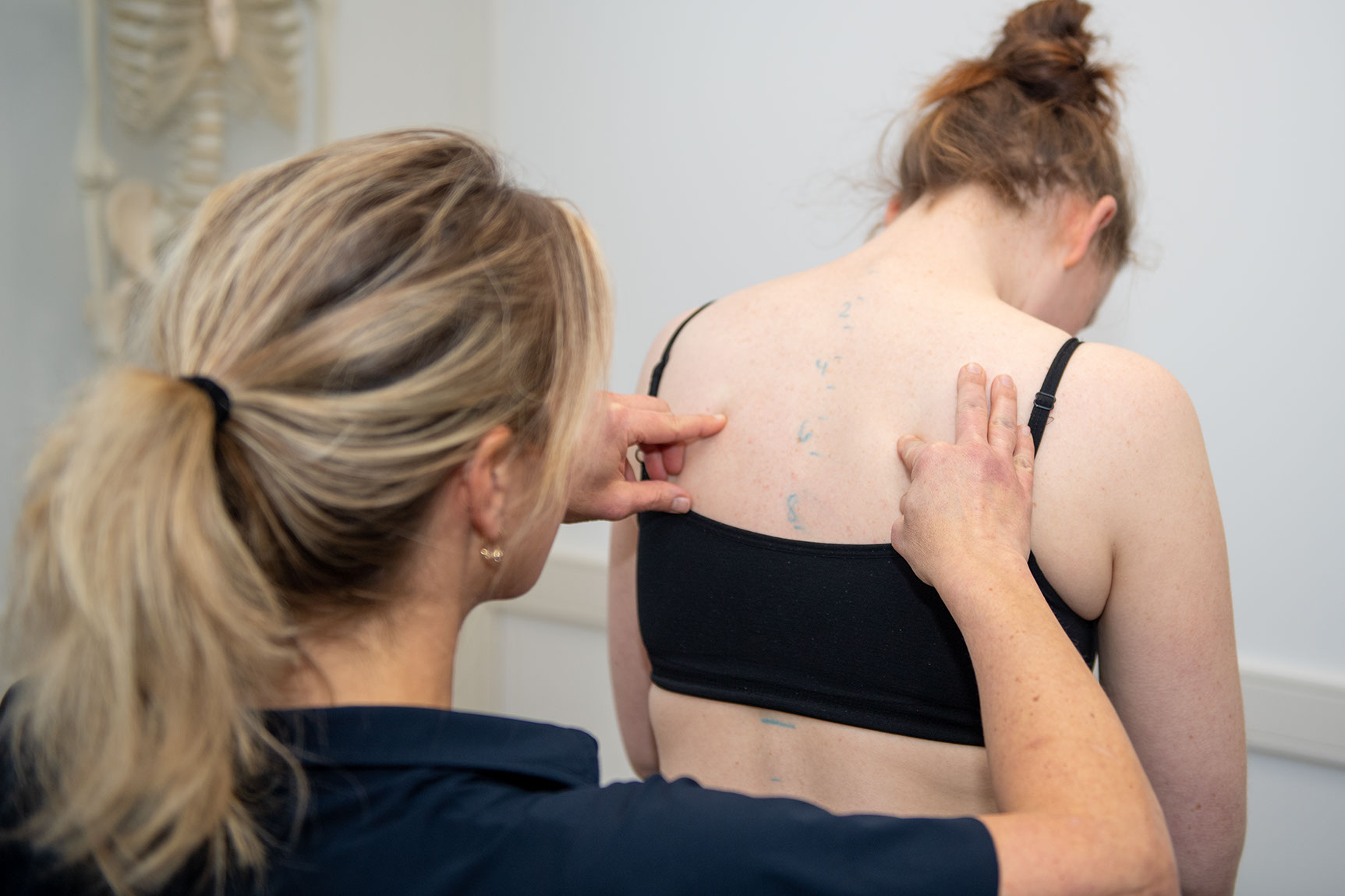 Heeft de cliënt te kort verlichting van een massage
Duidelijk asymmetrie in functie schouder of nek
Ondersteuning van MSK-arts  / huisarts
Take home messages
Homo Ludens
Homo Smartphonicus
Bedankt voor jullie aandacht!Vragen...? lizzi.adeler@stadspoli-utrecht.nljasmijn.hubers@stadspoli-utrecht.nl
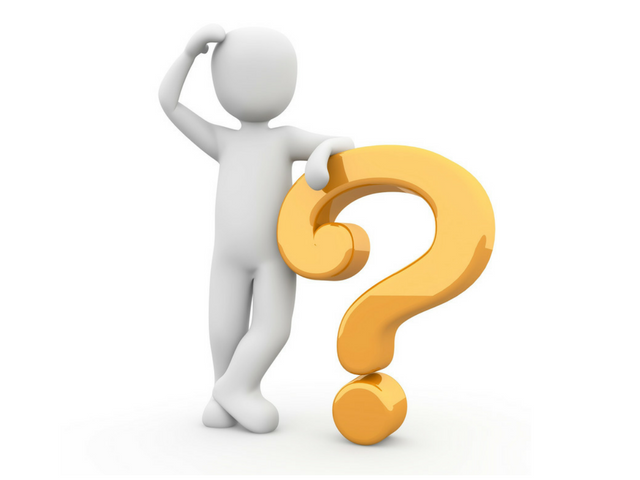